Analysis of COVID-19 impact on intergenerational economy in the Republic of Moldova
Preliminary methodology
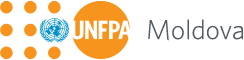 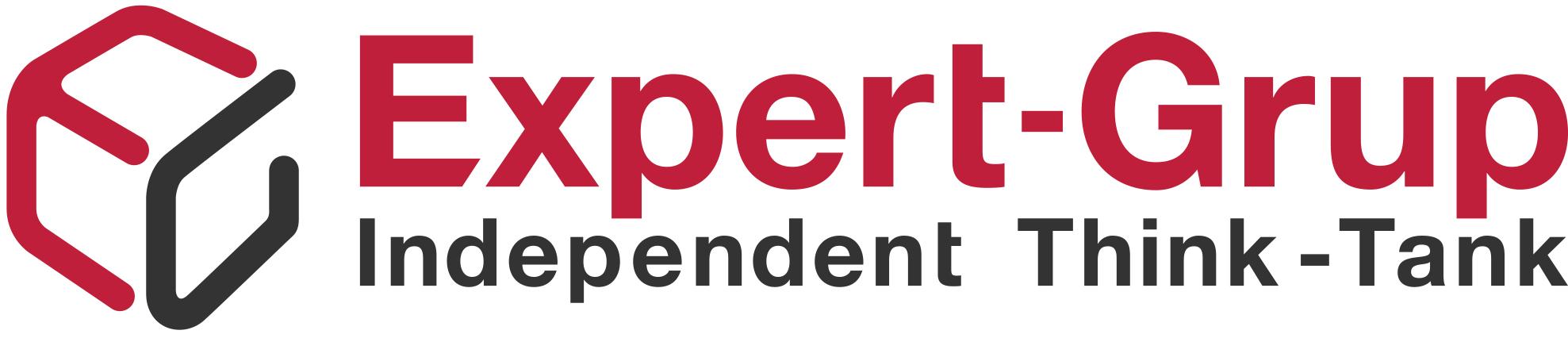 Impact of the COVID-19 in Moldova: contagion channels
Domestic shocks
High number of infected persons -> increased burden on health protection system
Confinement and social distancing measures –> a number of economic activities have been suspended or restricted
External shocks
Fall of remittances -> lower income of the migration-dependent households (especially so in the relatively young rural families, with up to 1-2 children)
Fall in exports demand -> negative impact on revenues of export-dependent economic activities (especially on the urban-based textiles and automotive)
Readjustment of relative export / import prices -> impact of yet unknown sign and magnitude on the overall economy
Immediate Gov policy response
Temporary changes in VAT regime (reduction in the VAT rate for HORECA sector)
Increased, albeit generally modest, unemployment support
Restructure of the budget expenditures, including in health and social sectors 
Streamlining tax and statistical reporting procedures, relaxation of state controls.
Some, rather modest, measures to enhance access to working capital.
Implications for intergenerational economy
Economic activities vary significantly by age structure of the employed persons. 
Services most affected by domestic restrictions employ relatively more urban younger population than the agricultural sector which has not been directly affected.
Instead, the manufacturing industry seems to more affected by fall in exports.
At the same time, the remittances may have age-differentiated effect, with the highest burden falling on the rural relatively young families with 1-2 children.
How to assess the impact
The shocks and policy responses are of systemic nature
Requiring a tool allowing a comprehensive estimate
Computable General Equilibrium model are the appropriate tool
Initially we thought of an Overlapping Generations – CGE model (forward looking dynamic model).
However: 
The domestic and external shocks have differentiated impact at the level of economic activities, requiring a detailed structure of the CGE model
Which will make computationally very difficult to calibrate an OLG-CGE,
Besides, the socio-economic impact of the COVID-19 is not likely to permanently alter the lifecycle.
Therefore, a classic CGE with a very detailed structure of the households sector could be more appropriate.
Theoretically and practically as well, could include each age as household group, i.e. up to 85 “households”, with different structure of income and expenditures.
However, for analytical and presentation purposes, age groups will be used (0-10, 11-14, 15-24, so on)
Use of the NTA system
Calibration of the CGE model
Structure of the income by age and by sex
Structure of the expenditures by age and by sex
Age and sex structure of the employed labor by sector
Differentiated impact of the policy responses
I.e., a very detailed CGE model defined using the NTA as dataset for calibration of the most essential parameters.
Over parameters will be calibrated using the traditional approach (Social Accounting Matrix).
The most essential and difficult part which – the current transfers sub-matrix, including the inter-household transfers which are not usually reflected in the CGE models.
Next steps
The first ever NTA for Moldova developed for the year 2014
However, significant changes in the demographic and economic data
Demographic – new population census, usual residence-based estimates of the country’s population
Economic – significant changes in the GDP methodology, transition to the UN-2008 / ESC-2010
We started by updating the NTA 2014 to the 2018 data. 
Update for 2019 not possible due to missing mid-year population data and missing macro-controls.
The update has been difficult and took more time, because of the shortage and quality of data.